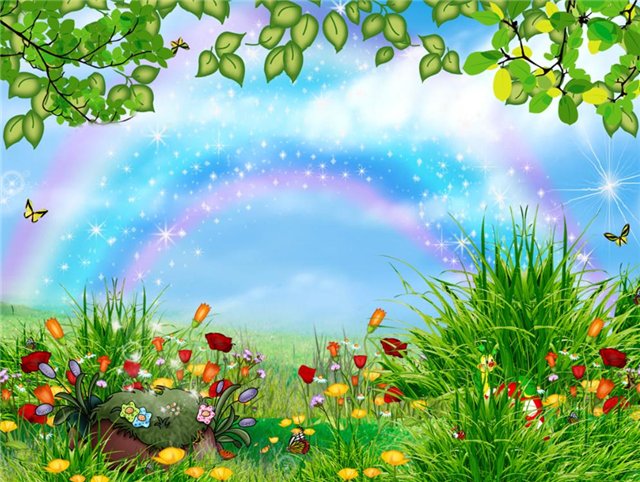 Интересно   мы                        живем
Подготовила: Игошина Людмила Васильевна
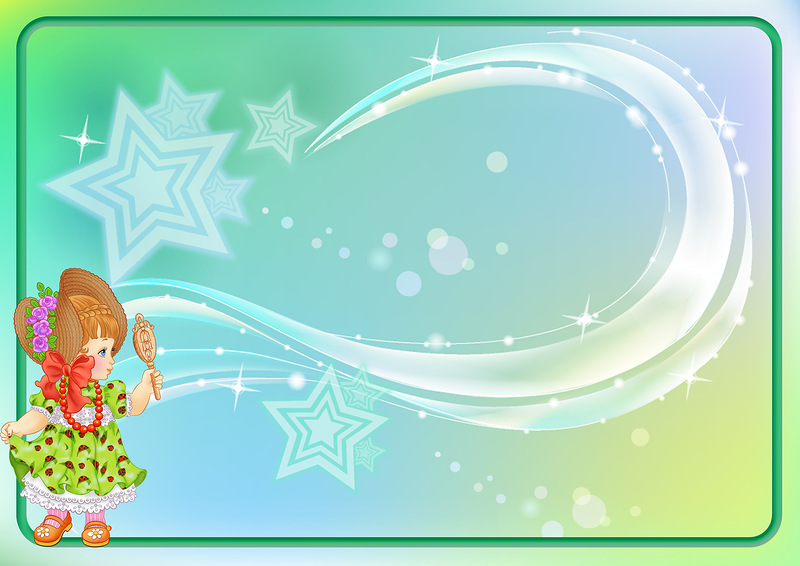 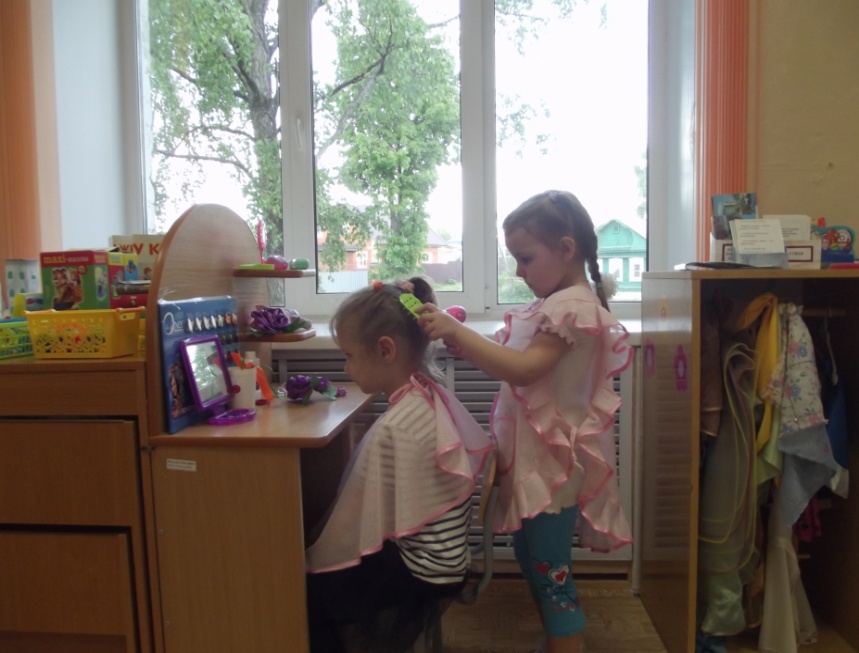 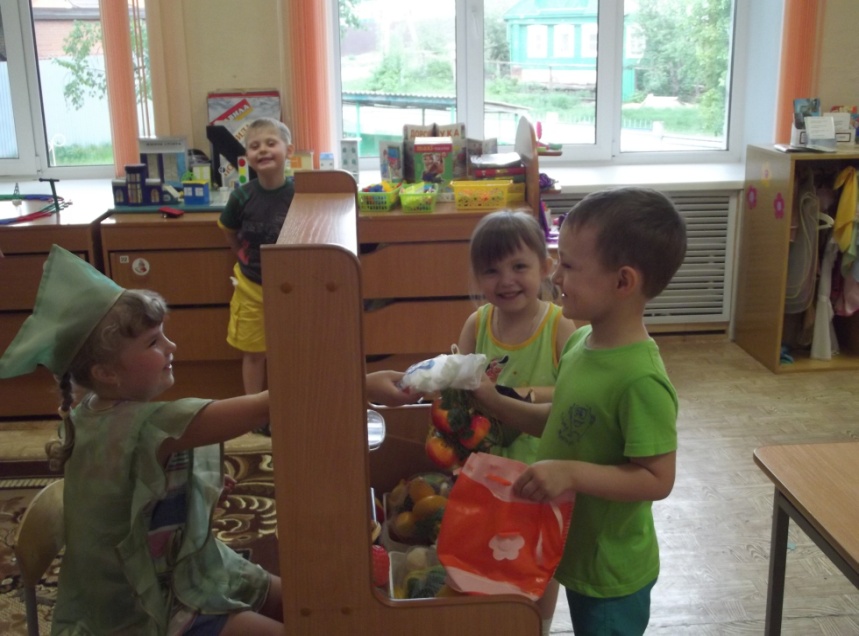 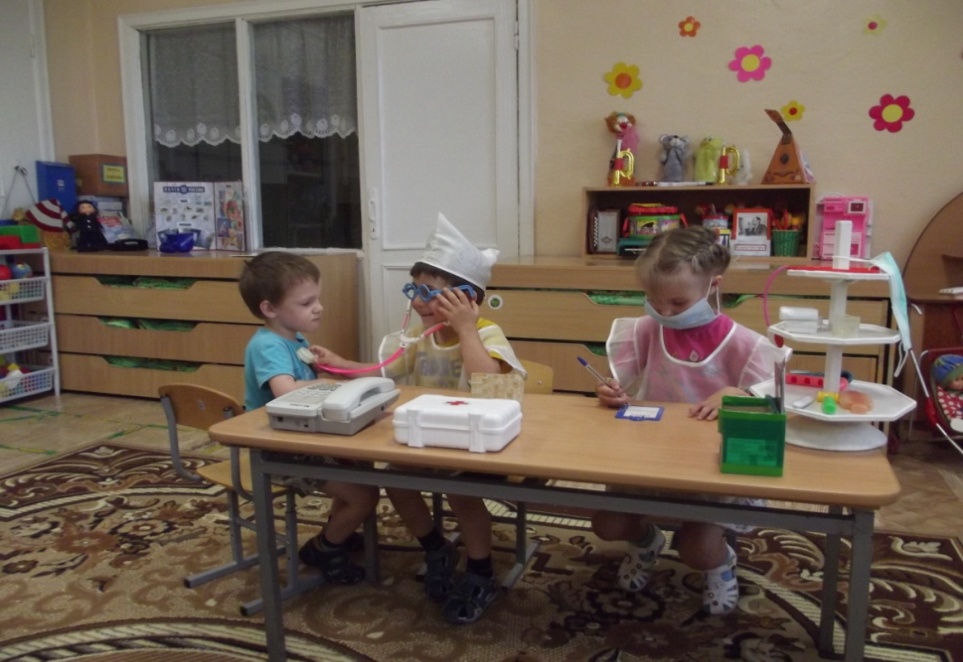 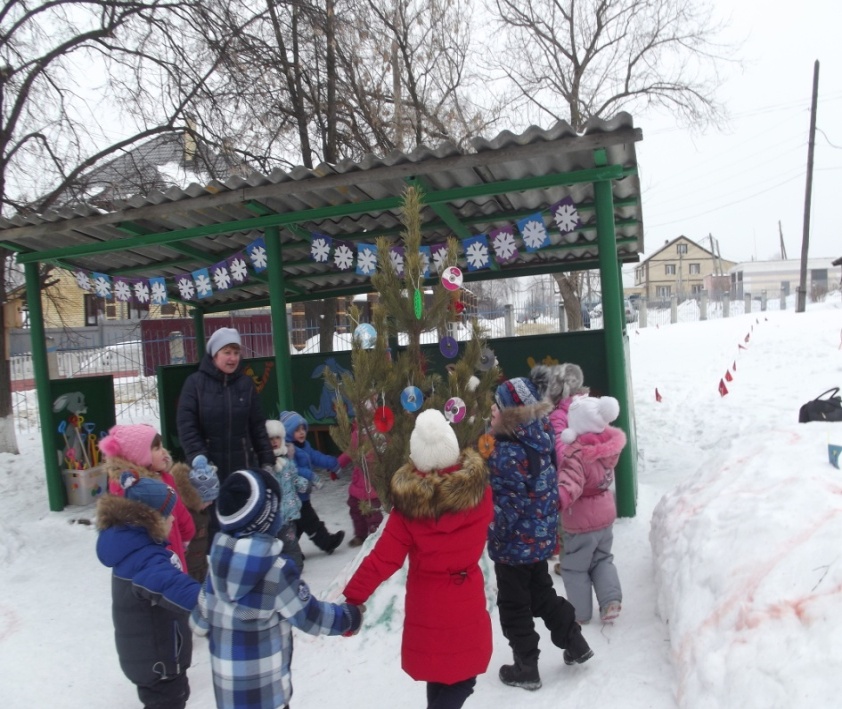 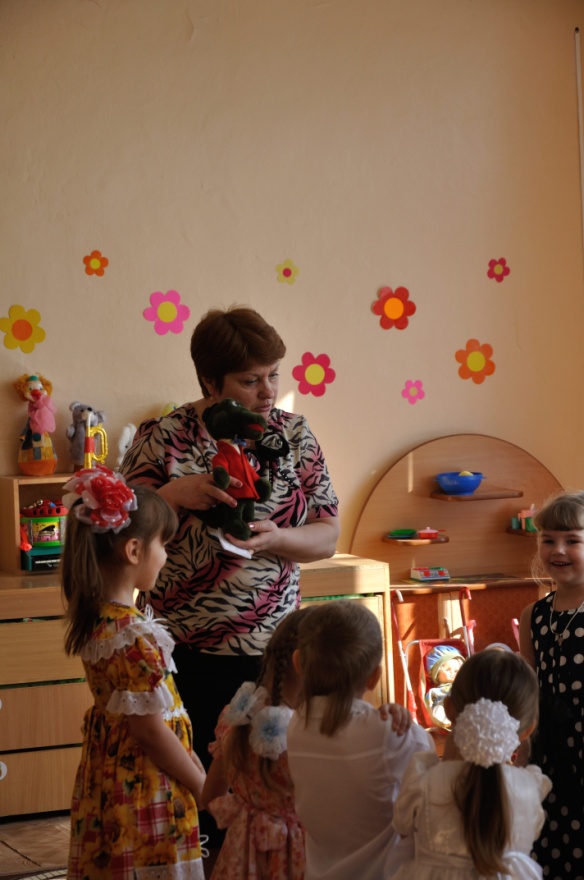 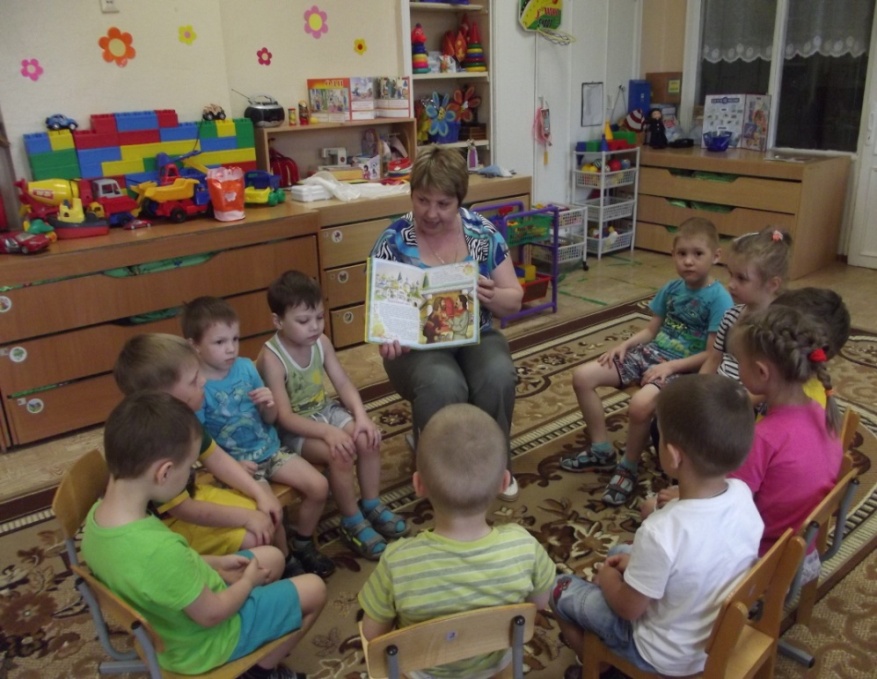 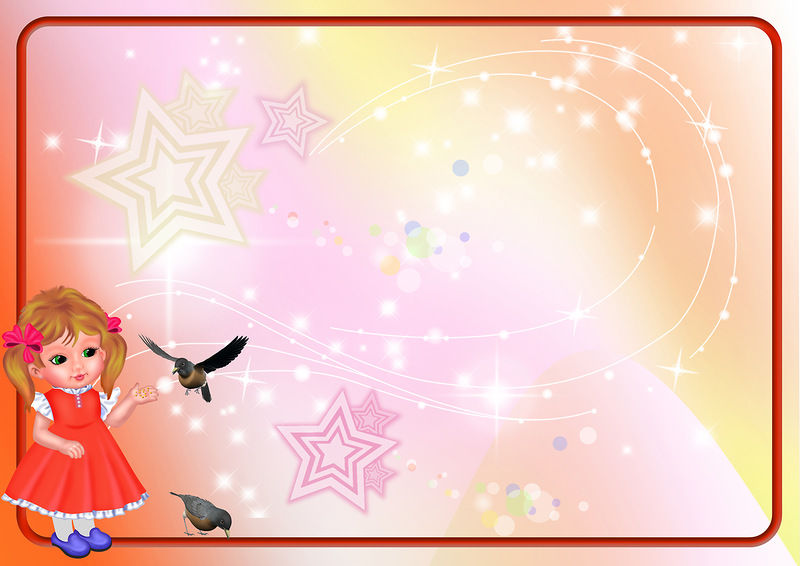 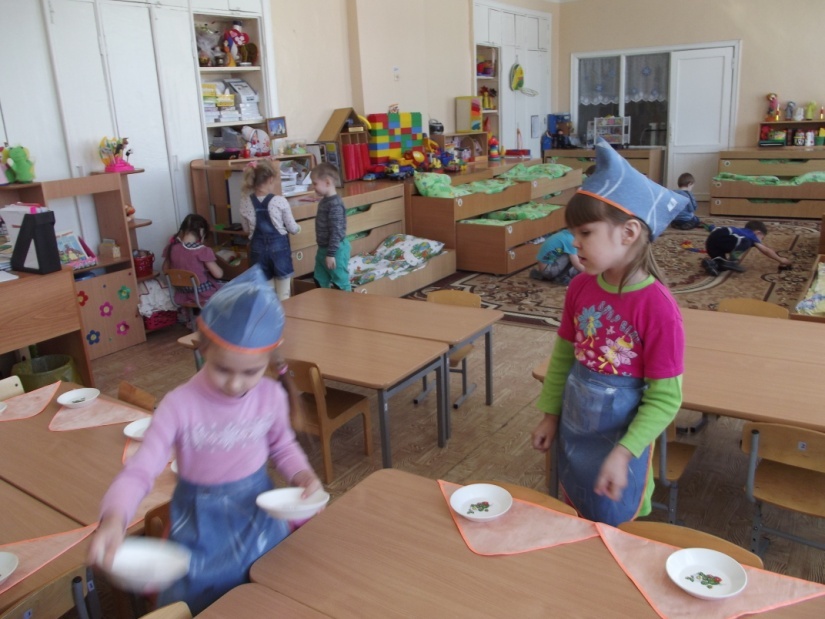 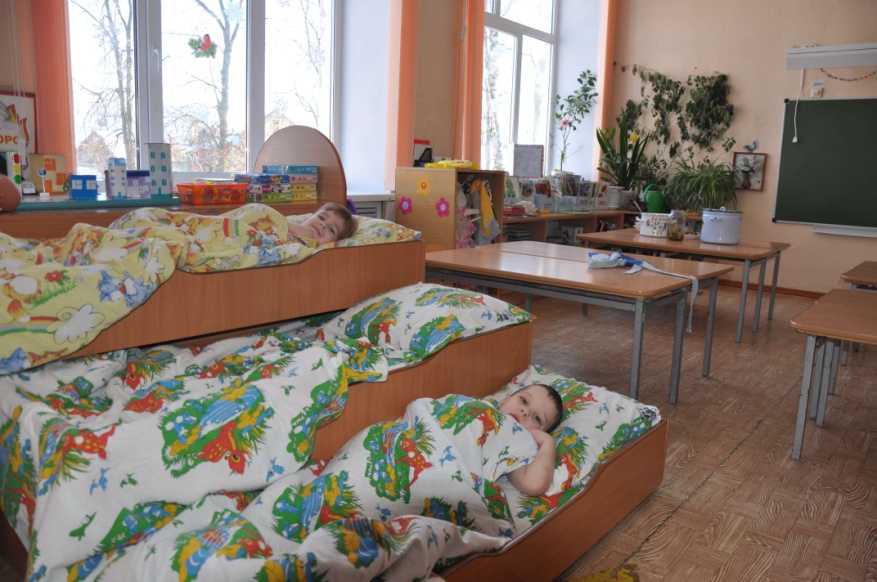 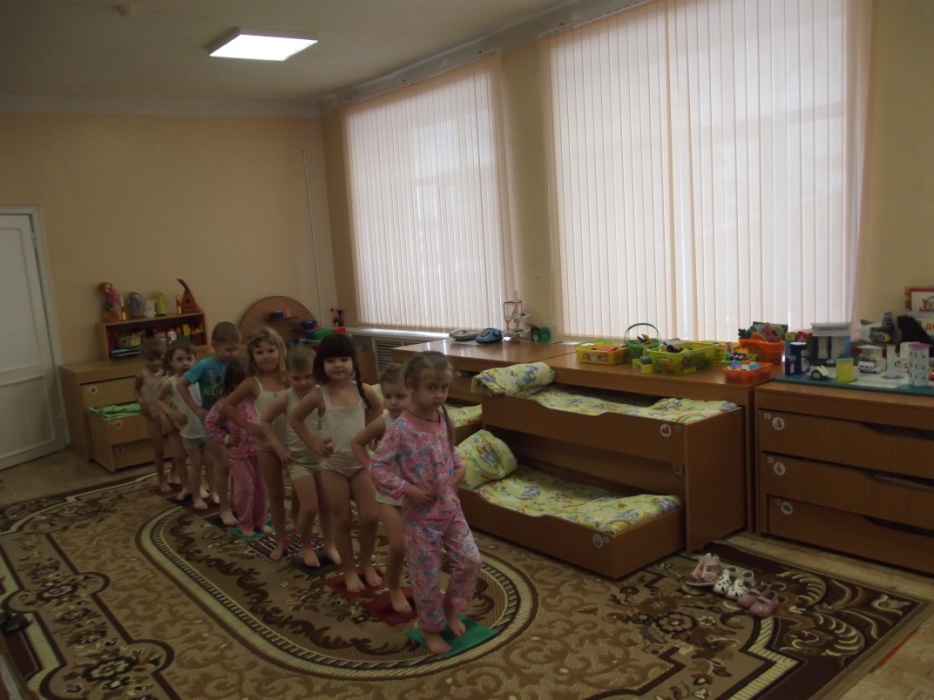 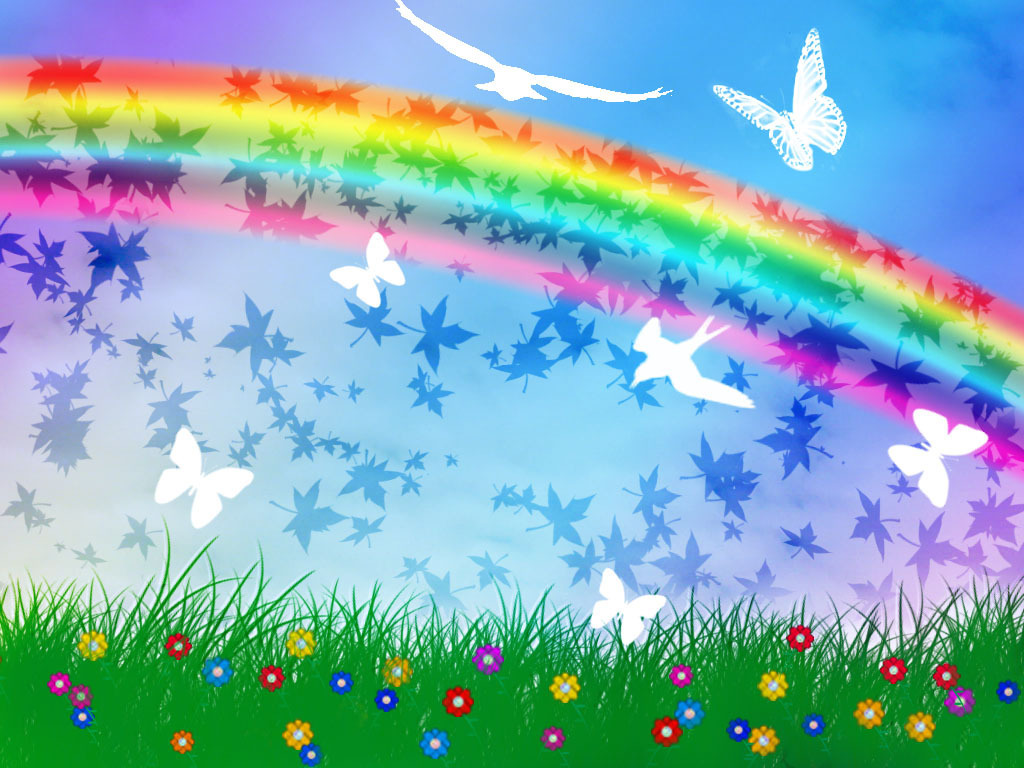 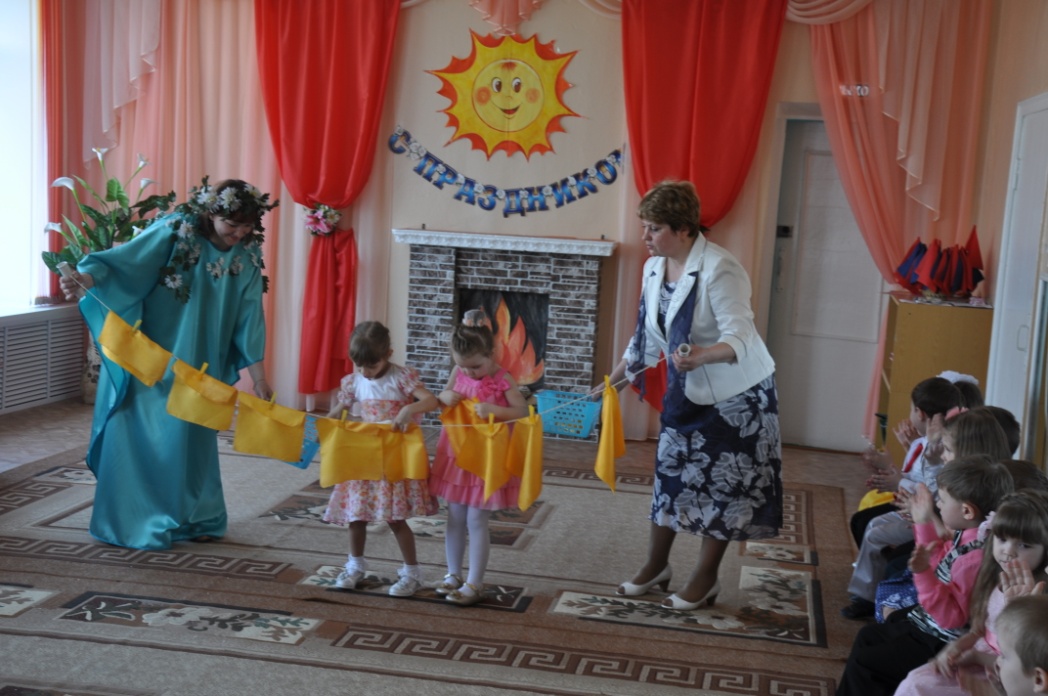 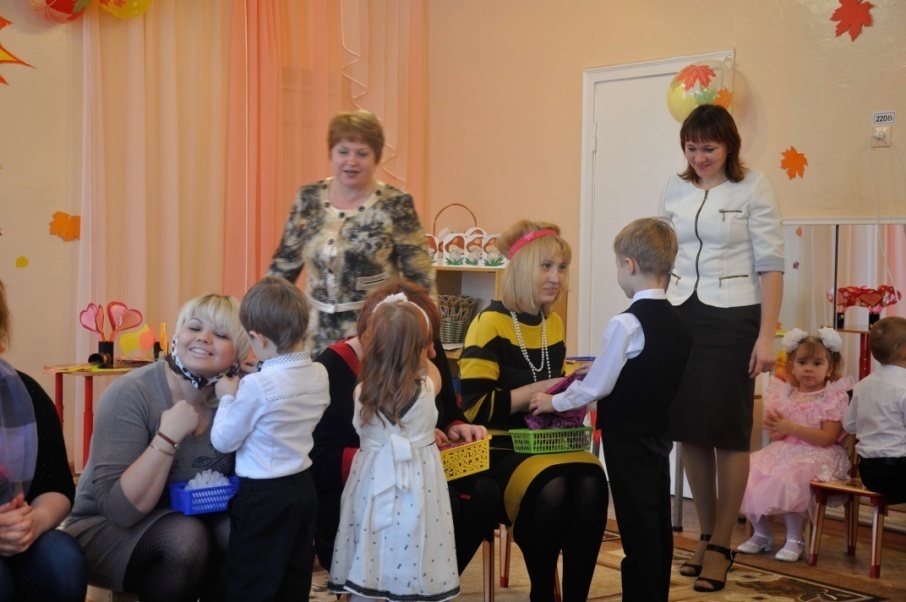 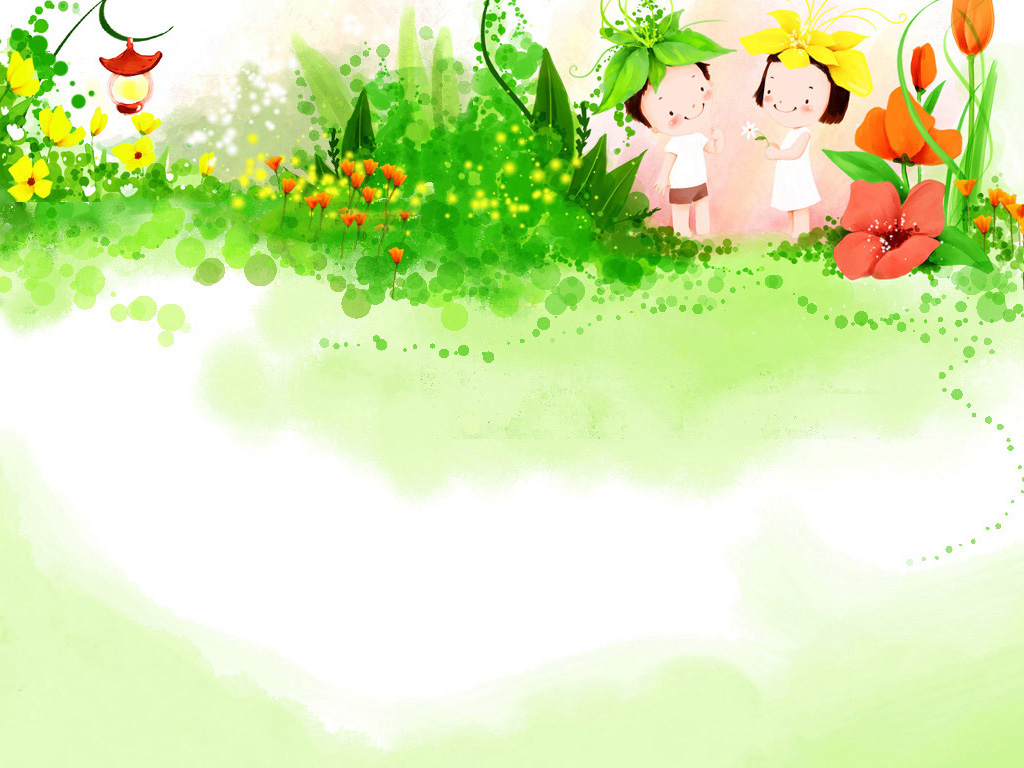 Спасибо за внимание!
До новых встреч!